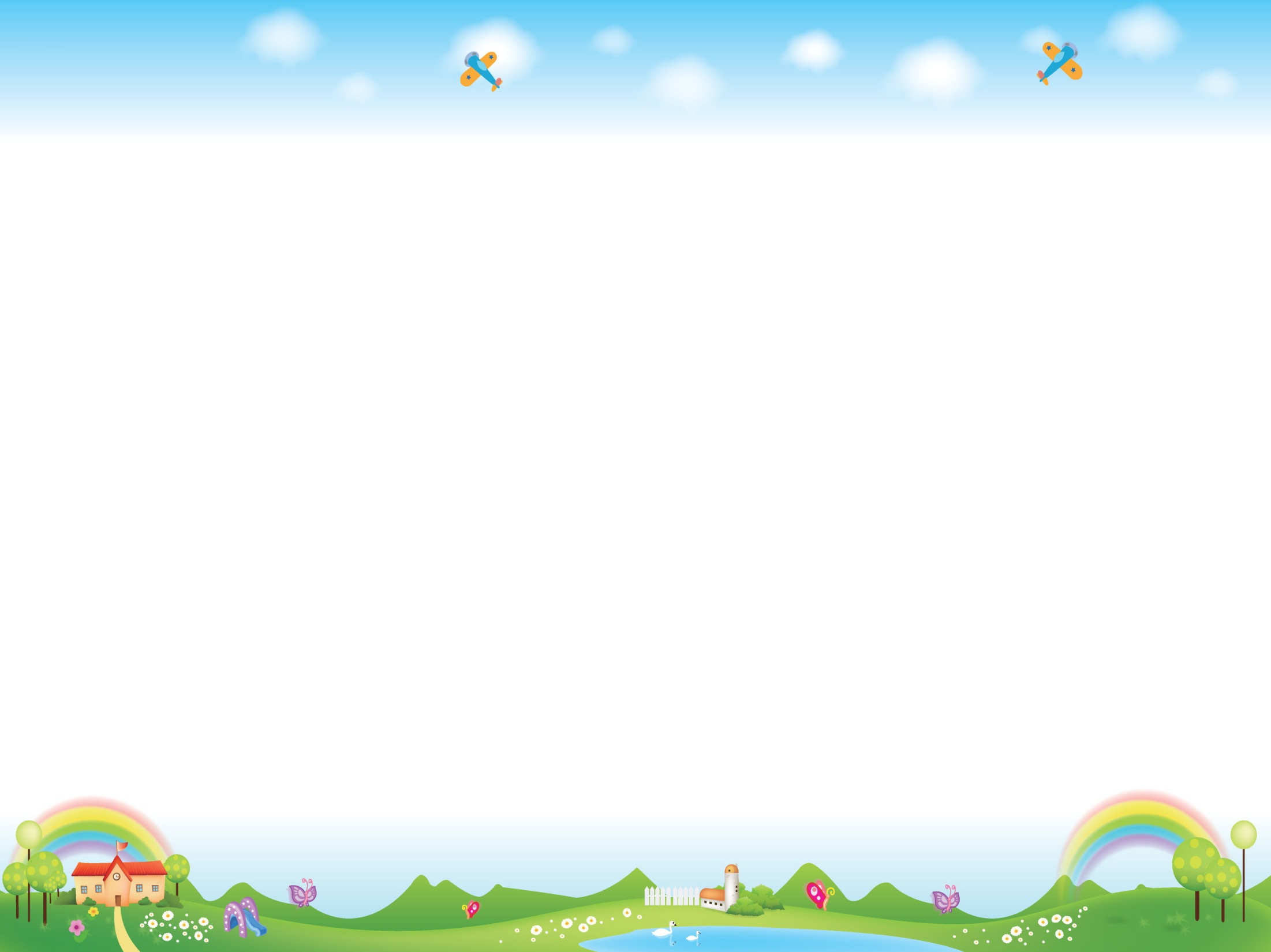 PHÒNG GD & ĐT THANH TRÌ
TRƯỜNG THCS THANH LIỆT
NHIỆT LIỆT CHÀO MỪNG 
CÁC THẦY CÔ VỀ DỰ GIỜ 
CHUYÊN ĐỀ 
LỚP 8A2
GIÁO VIÊN: NGUYỄN THỊ PHƯƠNG HOA
HÌNH HỌC 8
Tiết 24
ÔN TẬP CHƯƠNG I
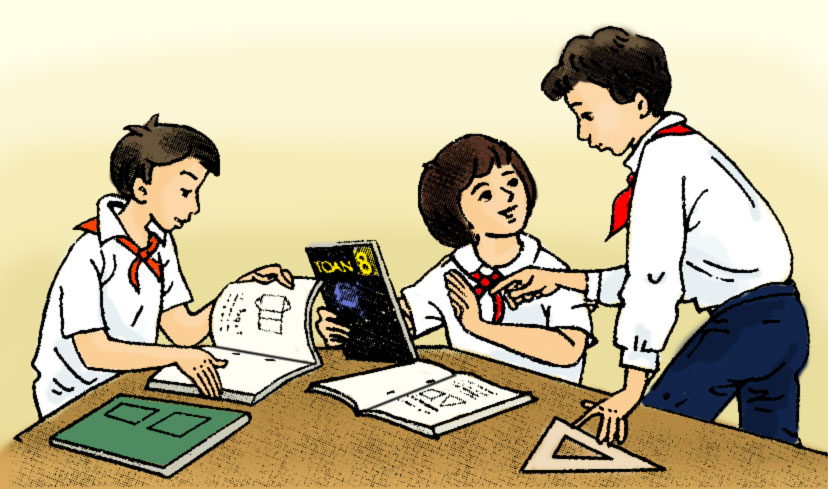 TRƯỜNG THCSTHANH LiỆT
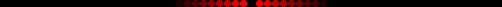 Tiết 24
ÔN TẬP CHƯƠNG I
Lý thuyết:
1.Tứ giác.
2.Hình thang.
3.Hình bình hành và các dạng đặc biệt (hình chữ nhật, hình thoi, hình vuông)
II. Luyện tập
Cho tam giác ABC vuông tại A, đường trung tuyến AM. Gọi D là trung điểm của AB, E là điểm đối xứng với M qua D.
a) Chứng minh AEBM là hình thoi .
b) Gọi giao điểm của EC và AM là I. Chứng minh I là trung điểm của EC.
c) Tam giác vuông ABC có điều kiện gì thì AEBM là hình vuông ?
Hết giờ
00:00
00:30
01:00
01:30
02:00
HOẠT ĐỘNG NHÓM
Mỗi tổ là 1 nhóm, thời gian hoạt động nhóm 2 phút.
Các nhóm thảo luận khai thác bài toán bằng cách đặt câu hỏi.
Sau 2 phút đại diện các nhóm lên trình bày
Hướng dẫn về nhà
1. Trình bày lời giải câu b
2. Hoàn thành các nội dung khai thác bài toán của nhóm.
3.Bài tập 88, 89 trang 111sgk, 162,163 trang77 SBT.
4. Ôn tập tiết sau kiểm tra.